البصمة الطيفية باستخدام صور لاندسات
ا.م.د. محمدجعفرالبيرماني
1
2020-2021
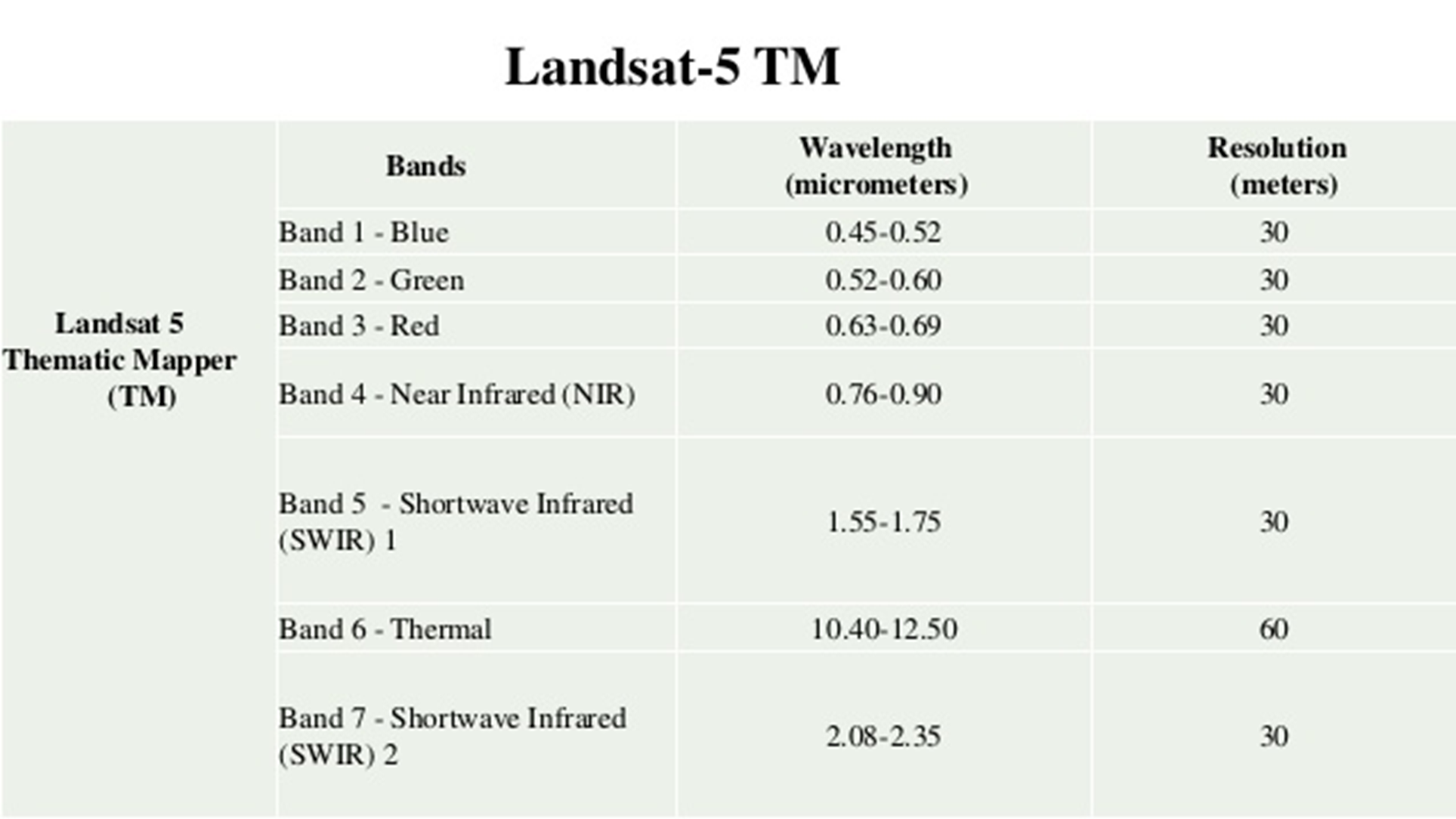 2
2020-2021
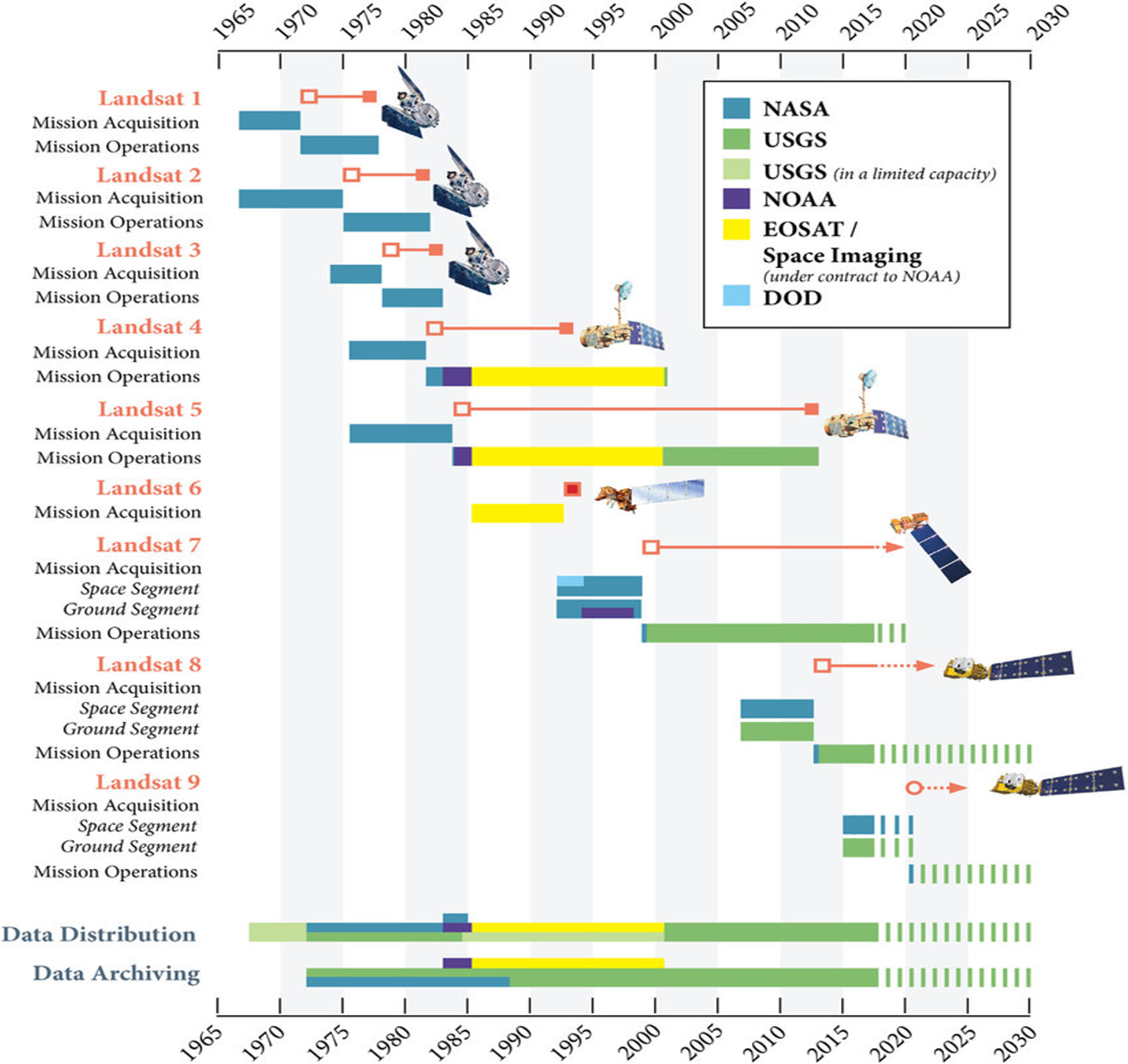 3
2020-2021
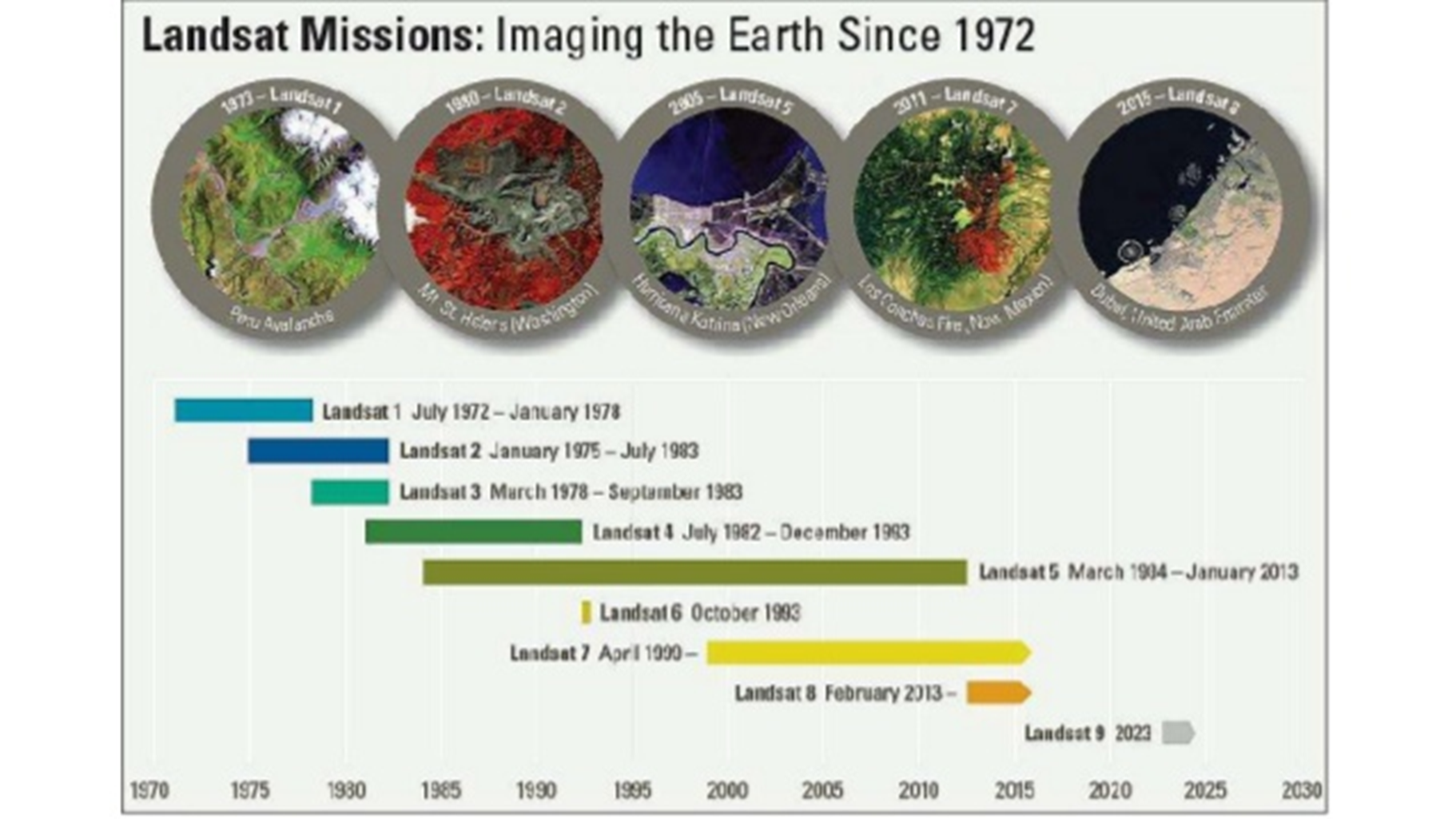 4
2020-2021
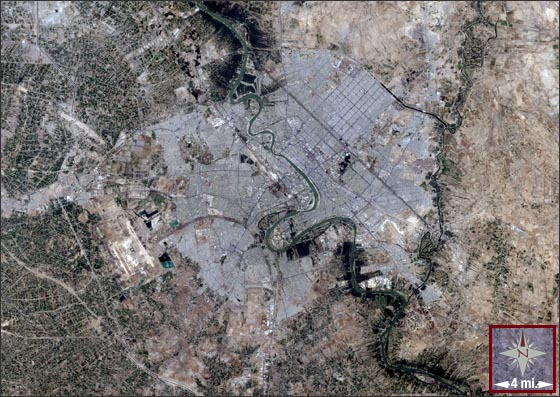 5
2020-2021
6
2020-2021
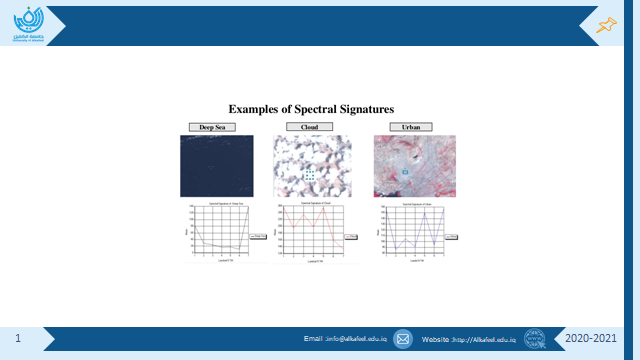 7
2020-2021
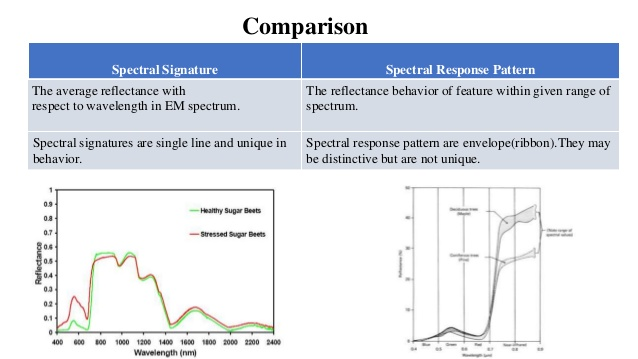 8
2020-2021
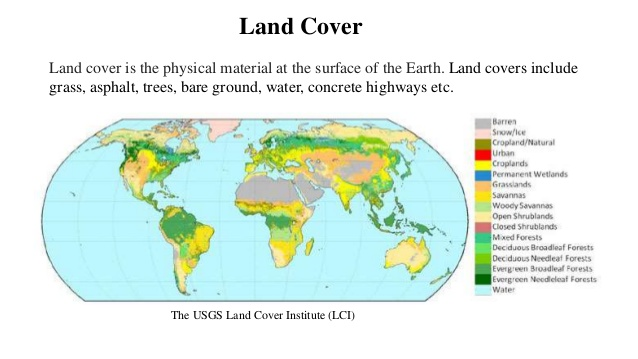 9
2020-2021
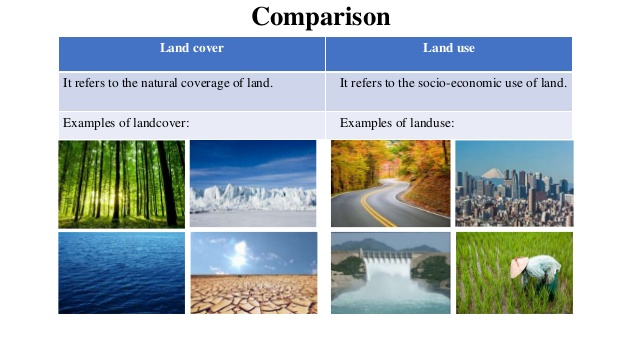 10
2020-2021
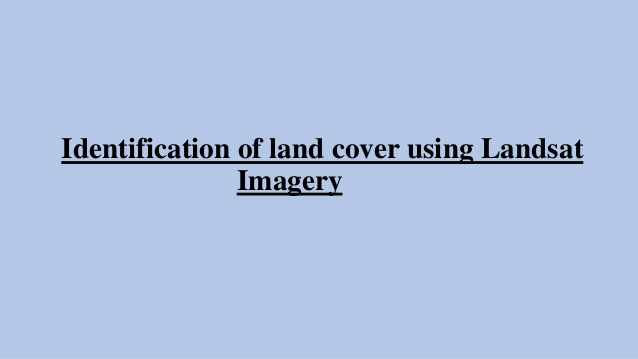 11
2020-2021
12
2020-2021
13
2020-2021
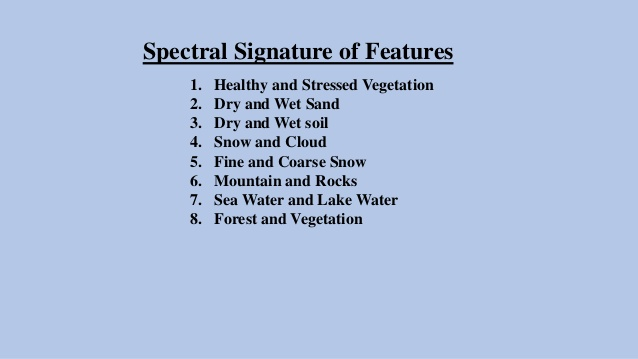 14
2020-2021
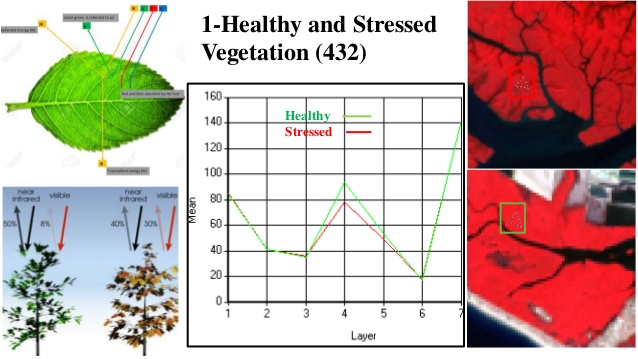 15
2020-2021
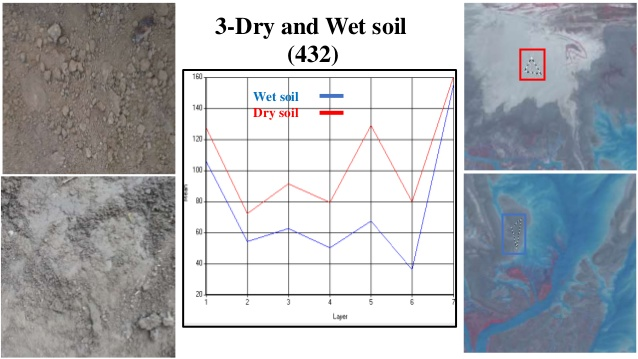 16
2020-2021
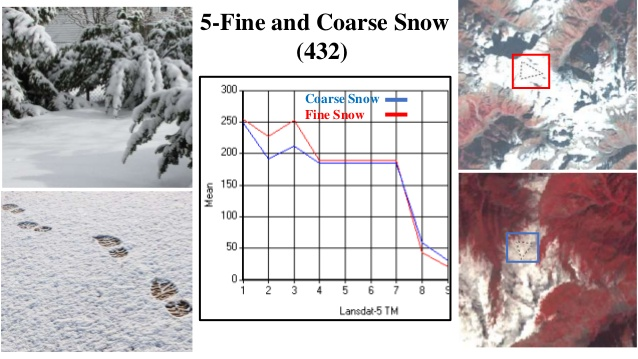 17
2020-2021
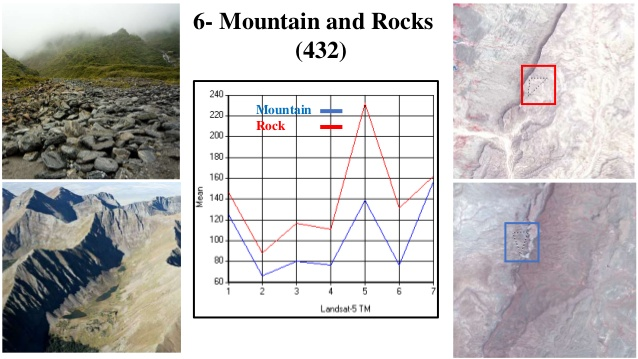 18
2020-2021
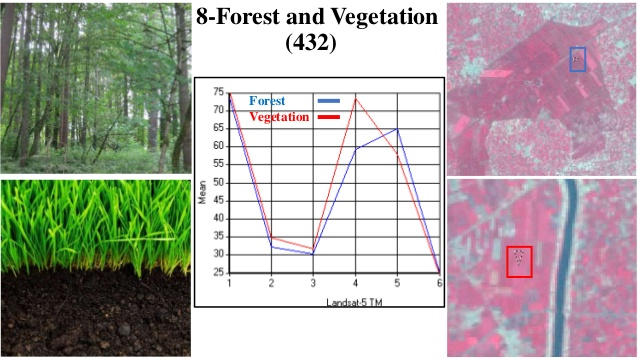 19
2020-2021
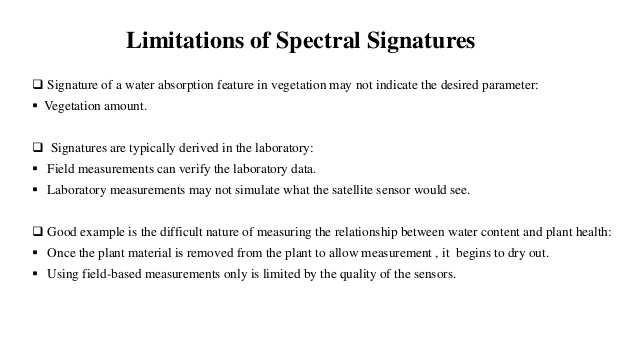 20
2020-2021
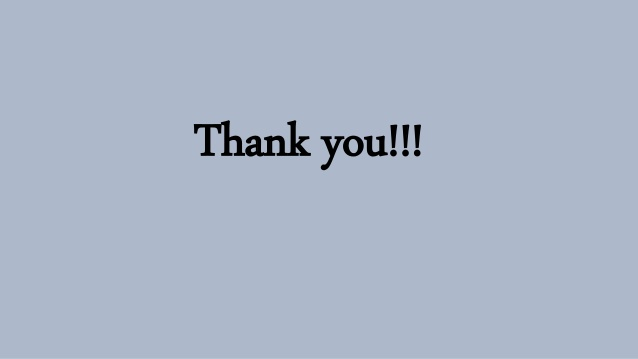 21
2020-2021